The U.S. Constitution
https://play.kahoot.it/#/?quizId=9141ab0c-351e-4524-bf40-b0177211c901
How the United States Government works
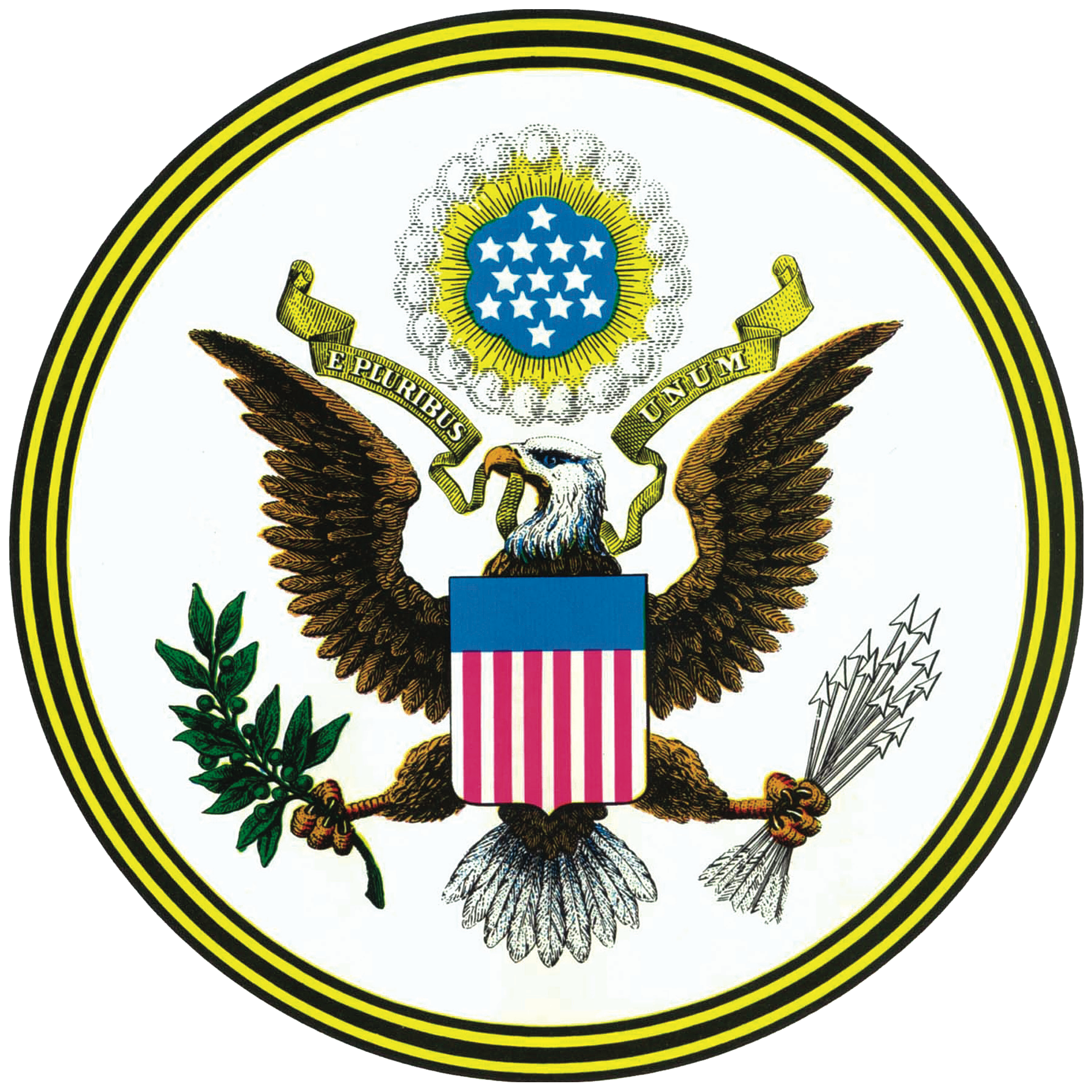 3 Branches of Government Legislative       Executive             Judicial Branch             Branch                 Branch
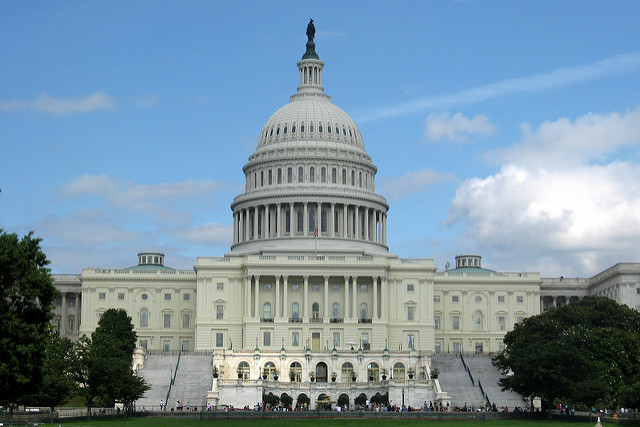 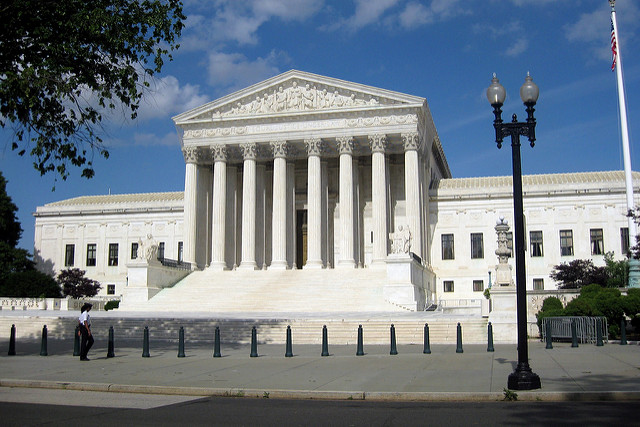 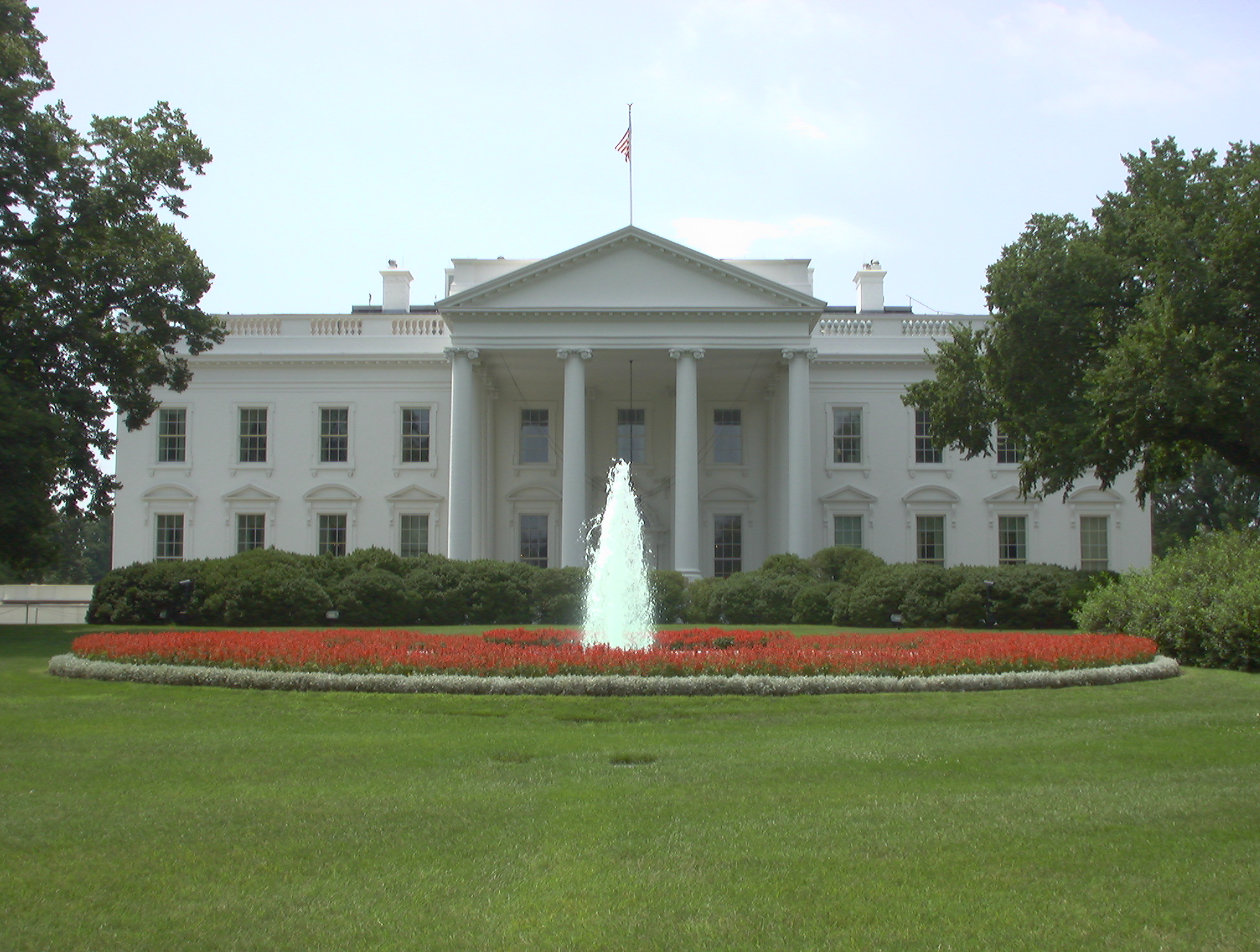 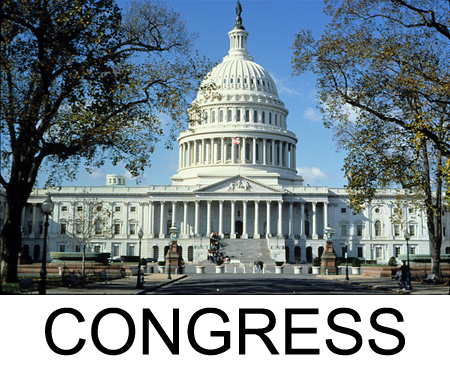 Legislative Branch (Makes the Laws)         Congress        (535 People)
House of                              Senate 
Representatives                 (100) 
(435)
Executive Branch (Enforces the law)
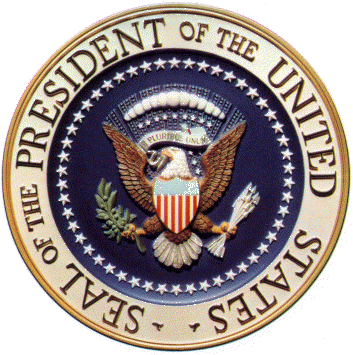 President 
Vice President 
President’s Cabinet
Judicial Branch (Interprets the Laws)
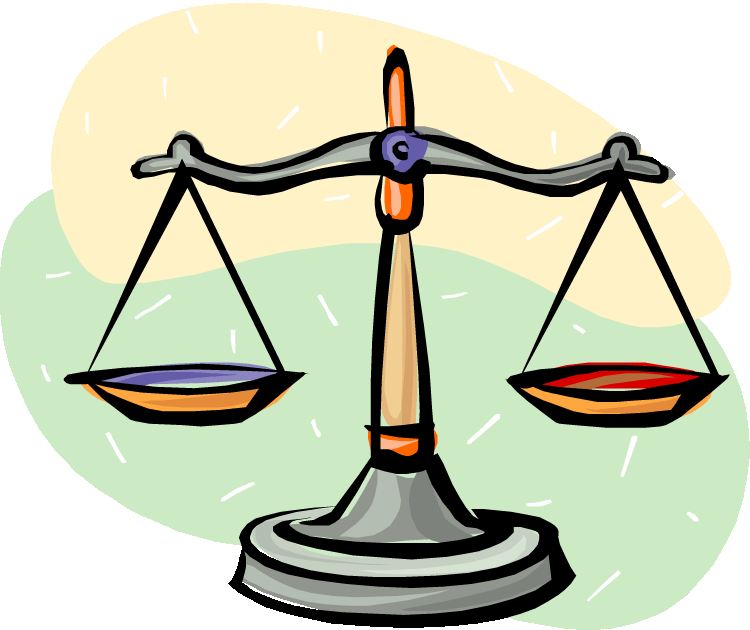 Supreme Court 
Other Federal Courts
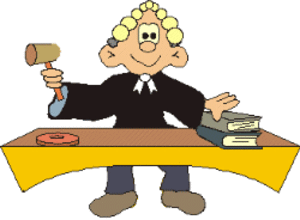 Legislative branch (Makes the Laws)
There are 2 houses 
House of Representatives       Senate                                       
(lower house)                                                          (upper house)
Based on population                                              2 per state
House of Representatives 
Number of Representatives in your state depends on the state’s population 
Every state has at least 1 representative 
Serve 2 year terms 
Can be elected UNLIMITED times 
Are directly elected by thepeople
In order to be a Representative you must:
Be 25 years old 
Be a U.S. citizen for 7 years 
Live in the state that you are representing
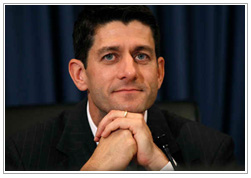 Leader of the House:
The Speaker of the House – Paul Ryan


Powers of the House of Reps:
1. All money (tax) bills must start in the House.
2. Impeaches government officials (accuses them of doing something wrong)
Senate 
2 Senators from each state 
Senators serve 6 year terms 
Can be elected unlimited times 
Are directly elected by the people 
Tammy Duckworth   Richard Durbin
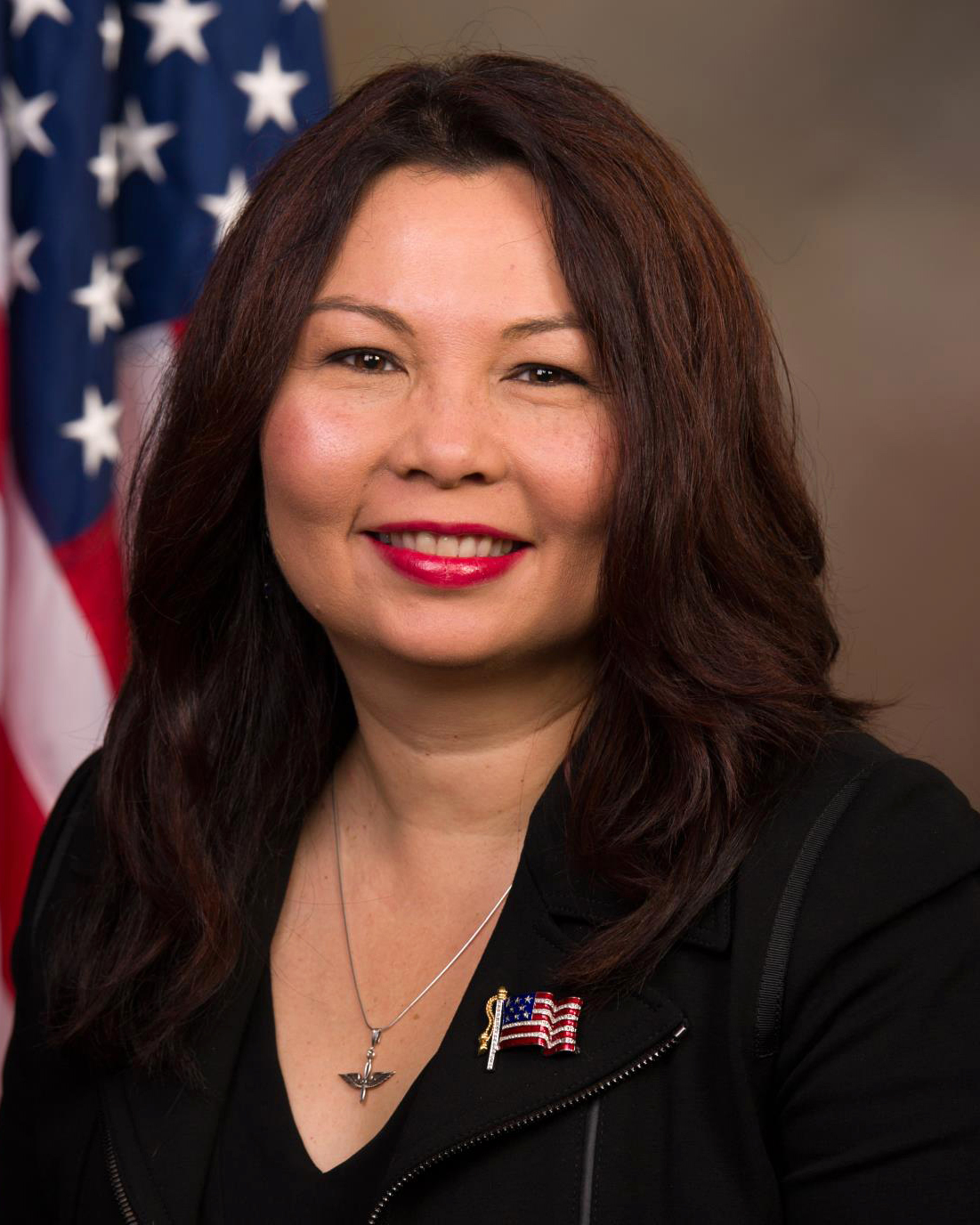 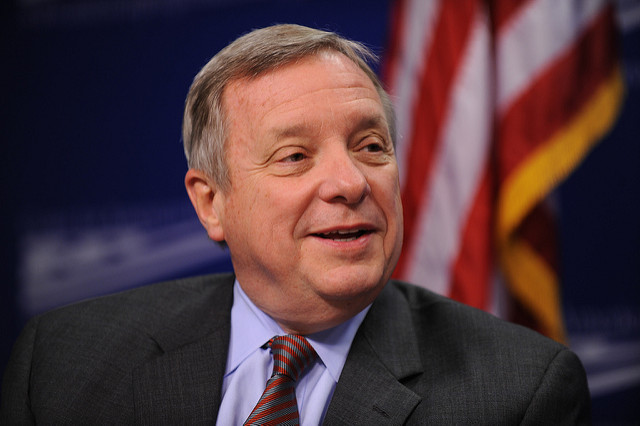 To be a Senator you must: 
Be 30 years old 
Be a U.S. Citizen for 9 years 
Live in the state you are representing
The Leader of the Senate:
The Senate President (Vice President of the U.S.) 
Mike Pence 
Powers of the Senate:
*Approve treaties made by the 
President.
*Approve Judges picked by the President.
*Holds Impeachment Trials (decides 
If the person is guilty or innocent)
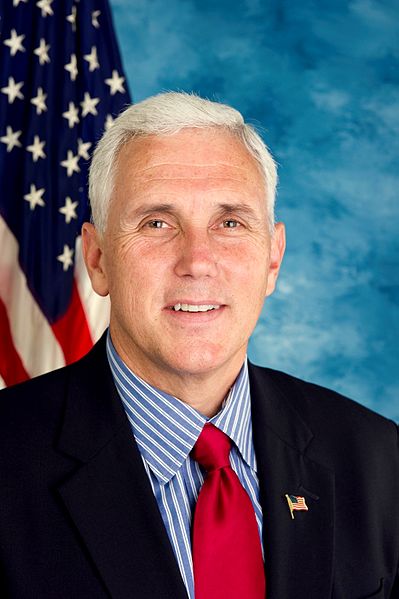 Powers of Both the House of Representatives and the Senate
 
Declare War 
Print Money 
Pass Bills
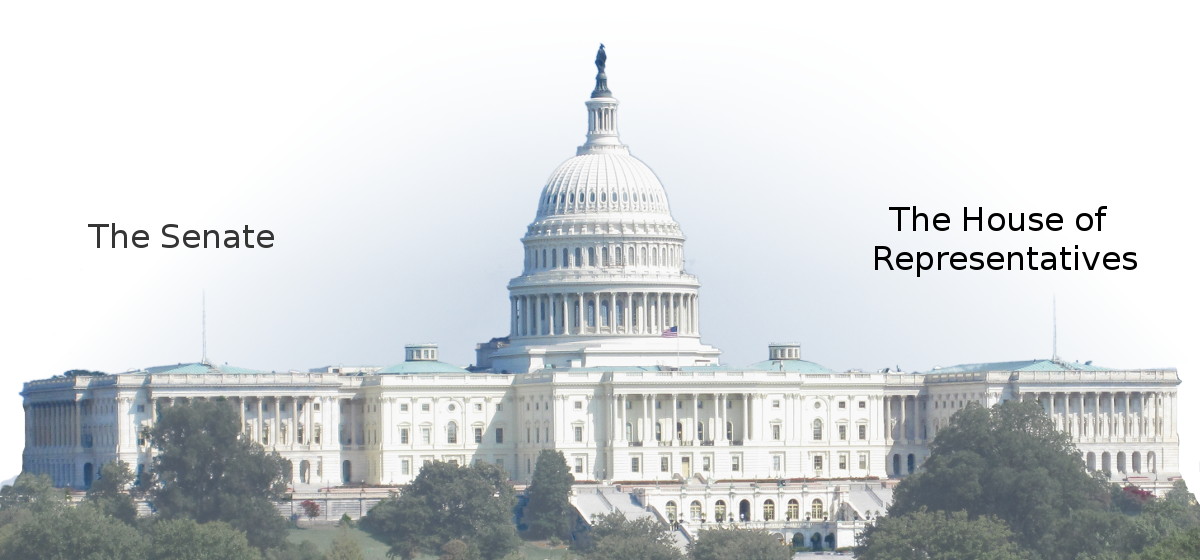 How a Bill Becomes a Law 
1.Bills can start in the House or in the Senate 


(Money/Tax Bills MUST be started in the House of Reps) 


2. The Bill is introduced in the House or the Senate 

*If the Bill starts in the House, it must be voted on in the House first. If it is passed it goes to the Senate. 
*If the bill originates in the Senate, it must be voted on in the Senate first. If it is passed it goes to the House.
How a bill becomes a law continued……
Then…..
Once on the President’s Desk……..
The President can SIGN THE BILL or VETO THE BILL. 
OR POCKET VETO-a method that the President can use to prevent a bill from becoming a law by not signing the bill before the session of Congress ends
IF the President SIGNS the bill, it will become a law
IF the President VETOS the bill, it will go back to Congress..
The Bill MUST be passed by the House of Representatives and the Senate, before it can go to the President.
How a bill becomes a law continued…….
If the President Vetos the bill then……
The bill is sent back to Congress and IF 2/3rd’s of both the House and the Senate approve the Bill, they can OVERRIDE the President and the Bill will become a law. 
*****So technically, only the House and Senate need to pass a Bill in order for it to become a law.*****
The President, Vice President, and the President’s Cabinet make up this branch
EXECUTIVE BRANCH
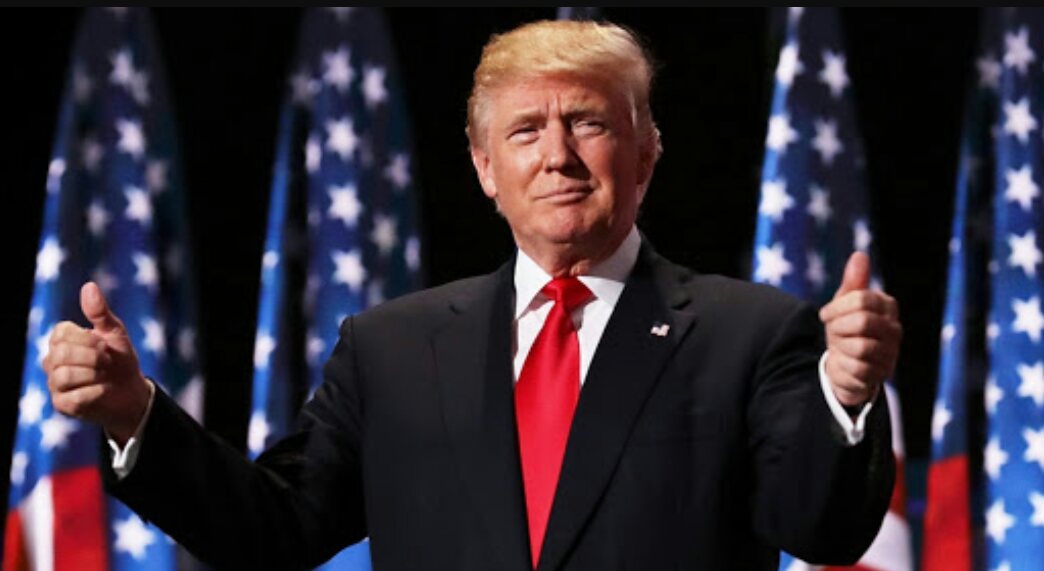 Enforces the laws
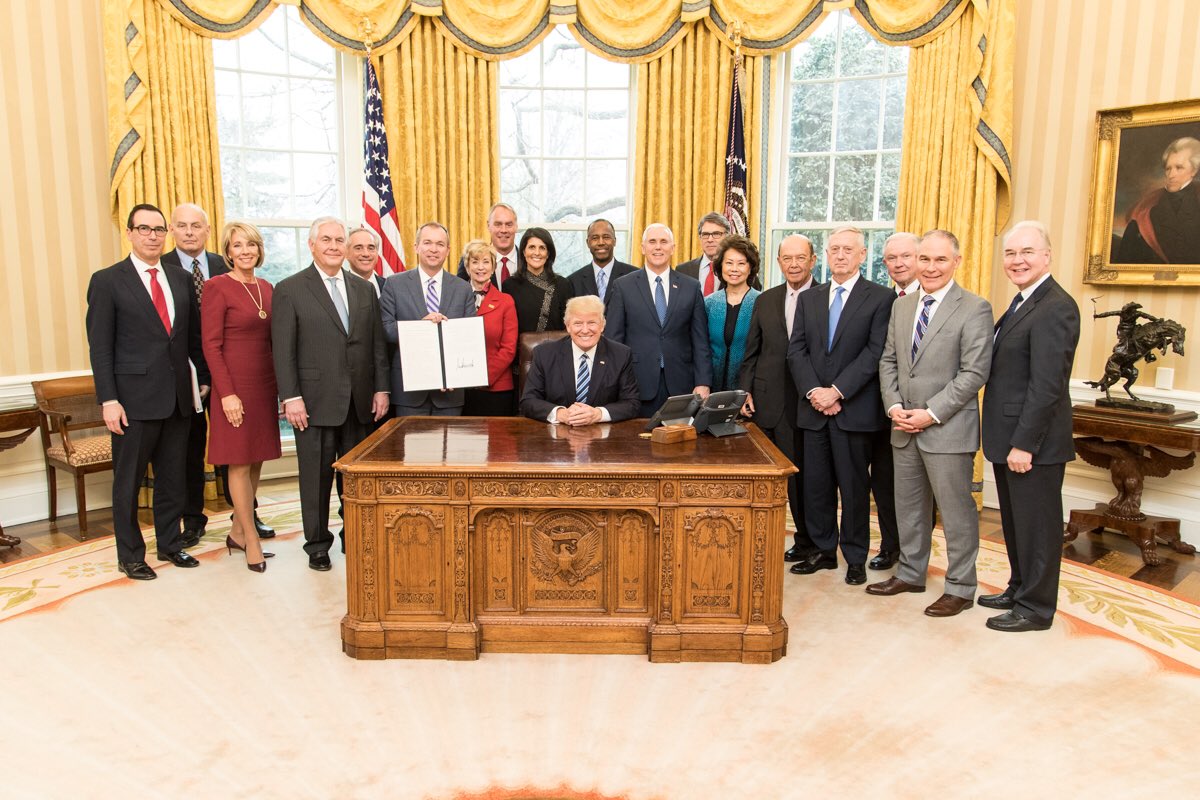 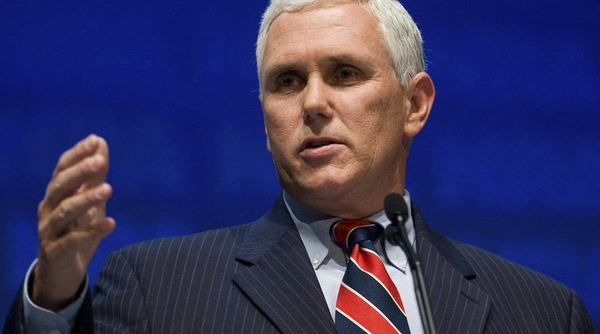 The Cabinet of the United States is part of the executive branch of the U.S. government that normally acts as an advisory body to the President of the United States. It is composed of the most senior appointed officers of the executive branch of the U.S. government serving under the President. Among those are the Vice President and the heads of the federal executive departments, all of whom are by federal law (3 U.S.C. § 19) in the line of succession to the Presidency and have duties under the 25th Amendment to the Constitution. Members of the Cabinet (except for the Vice President) serve at the pleasure of the President, who can dismiss them at will for no cause. All federal public officials, including Cabinet members, are also subject to impeachment by the House of Representatives and trial in the Senate for "treason, bribery, and other high crimes and misdemeanors".
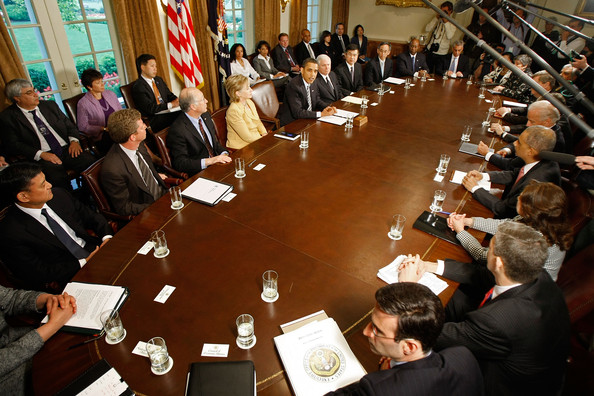 To be President, you must……..
Be at least 35 years old 
Live in the U.S. for 14 years 
Be a natural born citizen (born in the U.S.)
President’s Powers and Duties
Main job: ENFORCE THE LAWS 
Veto bills passed by Congress 
Makes treaties with other nations (approved by Senate)
Appoints/Picks Supreme Court Judges 
Commander – in – Chief of the Armed Forces
President’s Term 
The President serves a 4-year term 
The President can be elected 2 times (2 terms) 
Example: Obama was elected in 2008 and 2012. 
A President can serve for a total of 10 years 
The President is elected in November, but can’t take office until January.
Presidential Succession 

If the President dies, these are the next people in line to take his spot: 
1. The Vice-President 
2. The Speaker of the House 
President Pro Tempore of the Senate 
This is laid out in Article II Section 1 Clause 6
How Do we elect a president?
1. We elect the President through popular vote and The Electoral College. 
2. Each state has a certain number of electoral votes. (538 electoral votes)
Number of electoral votes in each state = #of Representatives and # of Senators
Example: Illinois has 20 electoral votes 
(18 Reps+ 2 Senators) 
While California has 55 Electoral Votes 
(53 Reps+2Senators)
How do we elect a president continued…
* People go and vote for their favorite person 
The person that gets the most votes in that state, gets the electoral votes for the state
Example: Obama got the most votes in Illinois in 2008 and 2012, so got the electoral vote for our state
The candidate that gets 270 electoral votes WINS!!!!!
Every 10 years the government takes a CENSUS which is a poll of questions that Americans answer including; how many people live in the house, what their income is, race, gender, etc. 
This is how the government determines the number of reps each state will have.
Census
How do we determine the number of electors?
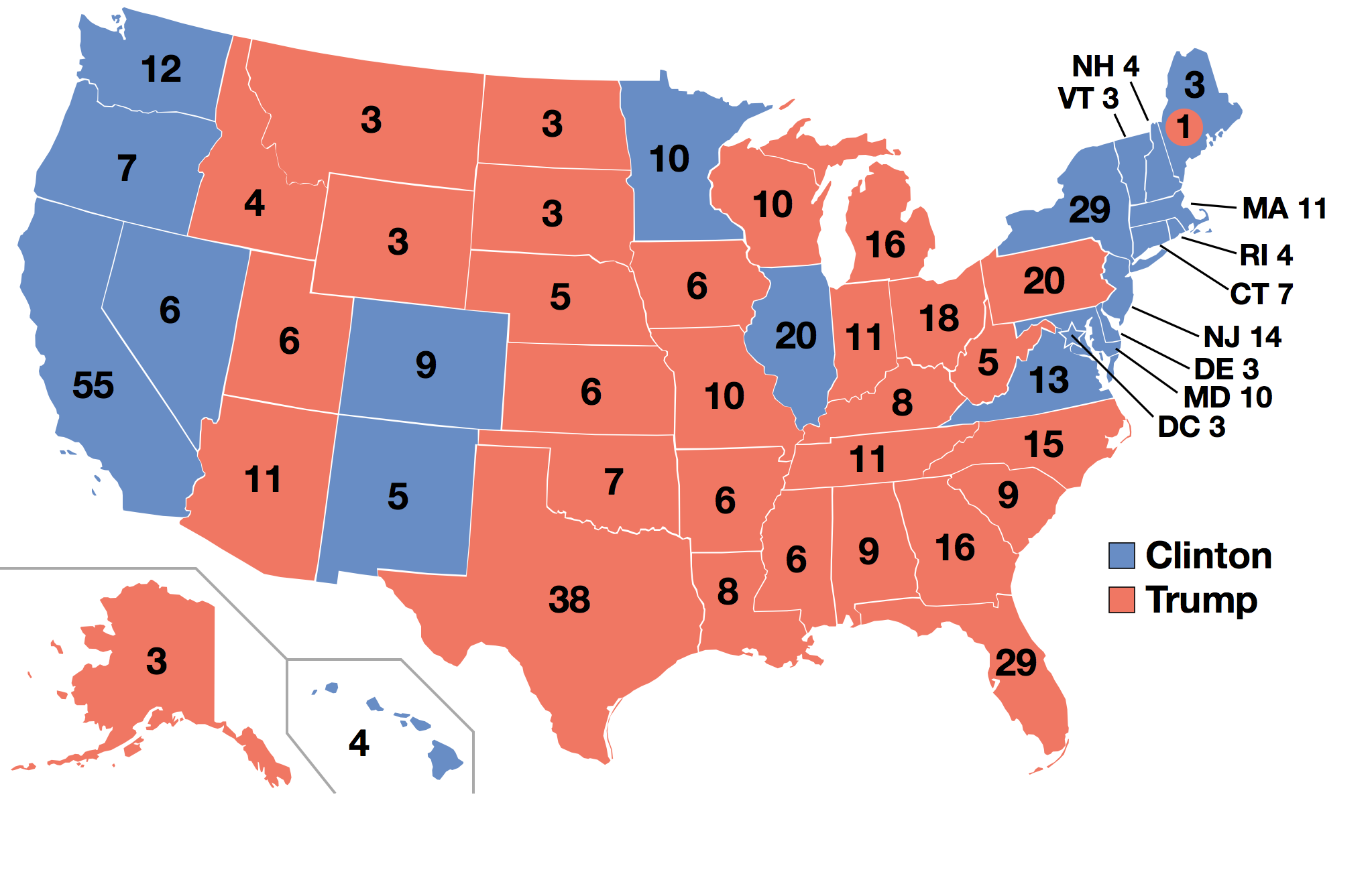 The Judicial Branch          (interprets the Laws)
The Judicial Brach is made up of Supreme and Federal Courts
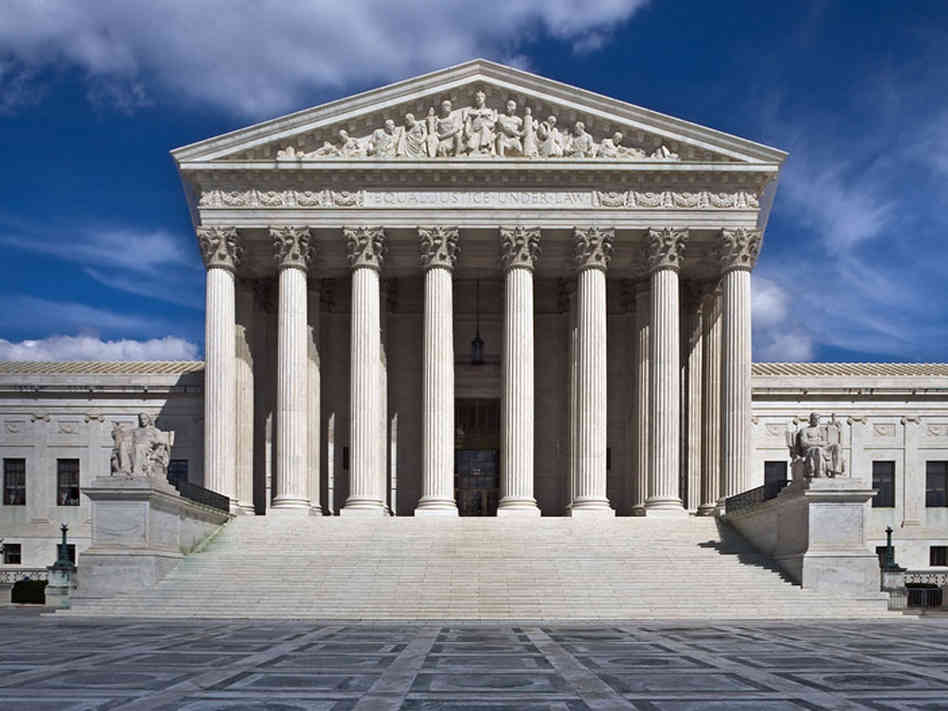 The Judicial Branch
SUPREME COURT!
The Supreme Court is the SUPREME 
Law of the land.
There are 9 Supreme Court Justices (Judges) on the Supreme Court 
Supreme Court Justices serve a LIFE term
Supreme Court Continued ……..
Supreme Court Justices are: 
APPOINTED by the President 
They have the power to declare 
laws unconstitutional
Checks and balances
The System in which each branch of government “checks” each other to balance the power.
This ensures that one branch does not become stronger than the others.
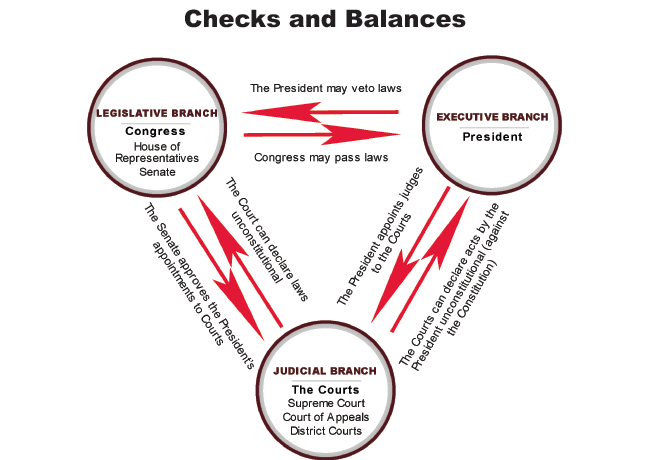 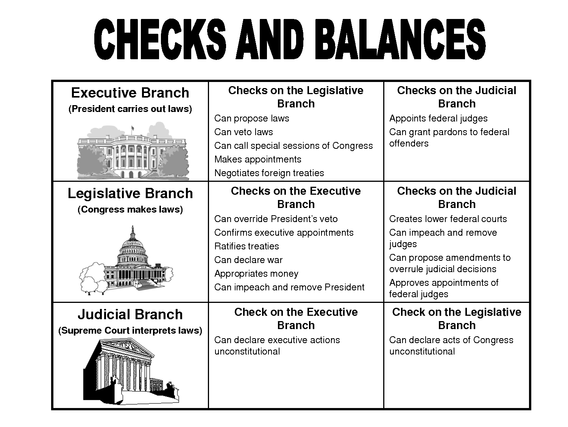